Inclusion of ERCOT Instructed Voltage Reduction in Price Formation
Bryan Sams
July 26, 2022
Relevant Protocol Sections Regarding Voltage Reduction Instructions
NPRR 1105 changed 6.5.9.4.1(e) to allow ERCOT to avoid EEA by instructing TDSPs to reduce Customer Load by using “existing, in-service distribution voltage reduction measures.”
6.5.9.4.2(a)(i) requires ERCOT when in EEA2 to instruct TDSPs to reduce Customer Load by using “existing, in-service distribution voltage reduction measures.”
6.5.5.3.1(m) requires ERCOT directed deployment of distribution voltage reduction measures to be included in RDPA; however no methodology for inclusion is currently prescribed.
NPRR 1105 TAC Assignment
Following PUCT approval of NPRR1105, Option to Deploy Distribution Voltage Reduction Measures Prior to Energy Emergency Alert (EEA), stakeholders were asked to review and evaluate the effectiveness and criteria to use when deploying voltage reduction before EEA.
Operations Working Group reviewed aggregated response from ERCOT RFI
https://www.ercot.com/files/docs/2022/03/23/Distributed%20Voltage%20Reduction%20Survey%20Summary%20(2022%20March%20OWG).pptx
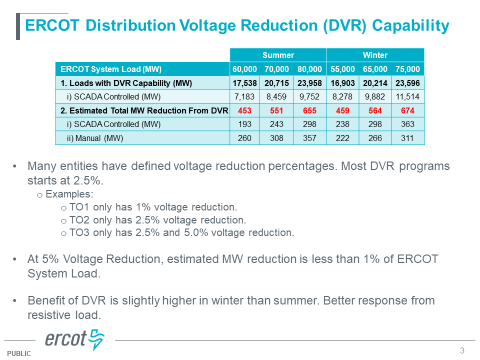 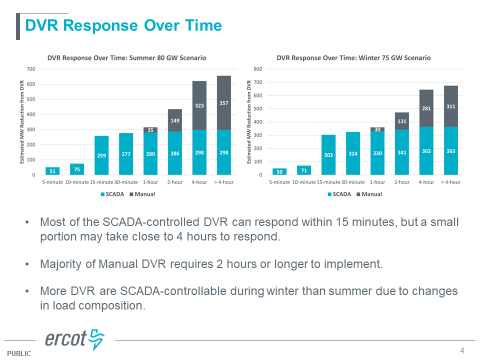 How can Voltage Reduction be Appropriately Counted In Price Formation?
Market Issue: ERCOT can and does instruct voltage reductions as a reliability tool.  MW from these reductions are not currently incorporated in the calculation of the RDPA.
What are current operations business practices for use prior to EEA? 
What is appropriate ramp rate?
What is appropriate recall period? 
Is it fair and easy to implement?